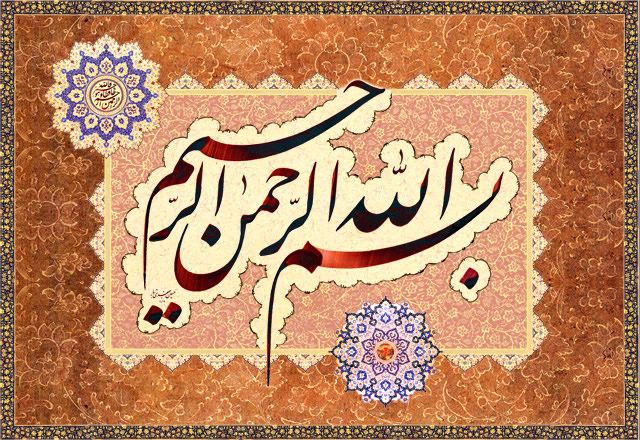 عنوان درس :برنامه ریزی دوره پیش دبستانینام استاد : بهاره رشیدی هنررشته تربیت مربی کودکترم اول
خصوصیات کودکان (پیش دبستانی)
خصوصيات جسماني
1) -کودكان اين گروه افرادي هستند پر جنب وجوش ،داراي ماهيچه هاي بزرگ ،رشد كنترل بدني خوب و با انرژي فراوان. 
2)-ماهيچه هاي بزرگ رشد يافته تر از ماهيچه هاي انگشتان ودستهاي آنهاست. 
3)-تمركزبر اشيا ءكوچك برايشان مشكل است.
4)-استخوان هاي محافظ مغز هنوز نرم هستند.
5)-پسر ها در عين رشد جسماني بيشتر و جثه بزرگتر در مورد كاركردن با چيز هاي كوچك ديرتر از دختر ها به مهارت مي رسند. 
6)-اغلب عادت به استفاده از يك دست( 90درصددست راست) را دارند. 
7)-نمي توانند به مدت طولاني ساكت وآرام بنشينند.
خصوصیات اجتماعی
1- بيشتر كودكان يك يا دو دوست بسیار نزديك دارند، ولي اين دوستي ها به سرعت تغيير مي كند.
 2)-گروههاي بازي معمولا كوچك است و سازماندهي چنداني ندارد و به سرعت تغيير مي كند.3)-نزاع زياد اتفاق مي افتد ولي معمولا كوتاه است و به سرعت فراموش مي شود.
 4)-بازي هاي نمايشي را دوست دارند و تحت تاثير نمايش ها و برنامه هاي تلويزيوني قرار مي گيرند. 
5)آگاهي از نقش جنسي به تدريج در اين دوران سني آغاز مي شود و معمولا كودكان اين دوره آماده الگو پذيري از نقش هاي اجتماعي مربوط به جنس خود هستند.
خصوصیات عاطفی
1.عواطف خود را آزادانه و آشكارا ابراز مي كنند. 
2.كودكان به علت روبرو شدن با موقعيت هاي بسياري كه بیشتر آنها نيز تازگي دارد و نيز به دليل قوه تخيل فعال ممكن است ترسهاي زيادي داشته باشند. 
3.حسادت دربين آنها تقريبا عادي است.
4.لكنت زبان بين كودكان بسيار شايع است.
خصوصیات ذهنی
1.خود مداري از ويژگي هاي اين دوره مي باشدكه به علت خود مداري كودك قادر به درك ديد گاه ديگران نيست.2.مهارت كاملي در زبان دارند.
3.قدرت تخيل و خلا قيت به اوج مي رسد.
4.رشد گويايي در اين دوره بسيار سريع است.
5.سخن گويي كودك از نظر محتوا به دو صورت تكلم خود مدار وتكلم اجتمايي شده انجام مي شود .
خصوصیات اخلاقی
از نظر پياژه و كلبرگ كودكان پيش دبستاني هيچ گاه در  قضاوت هاي اخلاقي خود نيت افراد را در نظر نمي گيرند بلكه بر اساس نتيجه ظاهري هر عمل قضاوت مي كنند
مرحله 1- اجتناب مجازات . در اين مرحله كودك براي گريز از مجازات از معيارهاي اخلاقي ديگران تبعيت مي كند و به انگيزه عمل فرد توجه چنداني ندارد بلكه بيشتر به پيآمد آن فكر مي كند مرحله 2- كسب پاداش .در اين مرحله اطاعت از مقررات براي رسيدن به پاداش و نوعي سودجوئي متقابل ، معيار قضاوت اخلاقي است . كودكان عملي را اخلاقي مي دانند كه براي آنان فايده داشته باشد
تفكر كودك پيش دبستاني چه ويژگيهايي دارد؟
تفكر عيني: كودك در سنين4، 3 يا 5 سالگي معمولاً داراي تفكر عيني  است. يعني اين كه وي آنچه را مي‌‌تواند لمس، مشاهده و تجربه كند به سادگي درك مي‌‌كند. بنابراين اگر موضوعي انتزاعي را برايش شرح مي‌‌دهيد بايد آن را با مثالهايي عيني درباره تجربيات ملموس زندگي او همراه كنيد. مثلاً اگر در باره ضرورت رعايت بهداشت و نحوه بروز بيماري در اثر فعاليت ميكروبي برايش توضيح مي‌‌دهيد بهتر است از كارتون يا كتاب با نقاشي‌ها و تصاوير كارتوني از ميكروب استفاده كنيد و حرفهايتان را با تصاوير عيني و ملموس همراه سازيد.
تفكر سحرآميز
كودك در اين سنين فكر مي‌‌كند كه اعمال، آرزوها و احساساتش بر حوادث و وقايع اطراف تأثير مي‌‌گذارد. علي كودك 4 ساله ممكن است تصور كند كه بيماري خواهر كوچكتراش فاطمه به علت آرزوي وي «كاش فاطمه اصلاً وجود نداشت» شكل گرفته است. اگر علي خود بیمار شود ممكن است فكر كند به علت رفتار بدي كه با شما داشته، تنبيه شده است، بنابراين در گفتگو با كودكان در اين سنين حتماً بايد از برداشت و درك آنان از وقايع اطرافشان به ويژه در موارد خاص مانند بيماري كودك يا وجود بيماري در اعضاي خانواده از آنان سوال كنيد و تا حد ممكن، تفكرات غيرمنطقي آنان راكه مي‌‌تواند موجب احساس گناه يا اضطراب آنها شود اصلاح سازید.
خود محوری
كودك در سنين پيش دبستاني، تفكر خود محور دارد. وي تصور مي‌‌كند كه مركز دنيا است و همه حوادث و اتفاقات در جهان براي او رخ مي دهند مثلاً زماني كه به علي گفته مي‌‌شود آرامتر بازي كند تا برادر بزرگش بتواند درس بخواند، وي قادر نيست خود را به جاي برادرش تجسم كند و رفتارش را به خاطر او تغيير دهد. نه بدين علت كه وي خودخواه است، بلكه به اين علت كه توانايي شناختي لازم براي اين كار را پيدا نكرده است تا دريابد هر تجربه‌اي در ديگران چه احساسي به وجود مي‌‌آورد. او تنها دنيا را از زاويه ديد خود مي‌‌نگرد.
زنده پنداری
کودک در سنين پيش دبستاني، ويژگي‌‌هاي انساني را به اشياي بي جان نسبت مي‌‌دهد. بنابراين زماني كه علي در هنگام دويدن، با ميز برخورد مي‌‌كند و به زمين مي‌‌خورد ممكن است بگويد اين ميز است كه عمداً موجب زمين خوردن وي شده است. ( متناسب با سطح رشد شناختی)
درك زمان
كودك پيش دبستانی نمي‌‌‌تواند طول مدت زمان را دقيقاً درك كند. وي زمان را در ارتباط با برنامه روزانه اش درك مي‌‌كند، بنابراين وقتي مي‌‌خواهيد زمان انجام كاري را به او يادآوري كنيد نياز دارد كه آن را در رابطه با كارهاي روزانه بيان كنيد: مثلاً «وقتي پدر از سركار برگردد، به پارك مي‌‌رويم» كودك مفاهم زمان گذشته، حال و آينده را درك مي‌‌كند مثلاً ممكن است جملات «وقتي بزرگ شدم» يا «وقتي خيلي كوچك بودم» را به كار ببرد ولي براي درك دقيق تر زمان و دروه‌‌هاي زماني طولاني نياز به كمك دارد. مثلاً براي اينكه به وي نشان دهيد 10 روز ديگر به مسافرت خواهيد رفت، مي‌‌توانيد از يك تقويم بزرگ استفاده كنيد و گذشت هر روز را با يك علامت مشخص كنيد.
خصوصیات و رفتارهای تغذیه ای در کودکان پیش دبستانی
در دوران پیش دبستانی ممکن است کودک به کرات غذاها را بر روی زمین یا لباس خود بریزد و یا با دستهای خود غذا بخورد اما این رفتارها بخشی از سیر تکامل طبیعی او محسوب میشوند.
 در این دوران به علت کندترشدن رشد کودک، اشتهای او نیز کاهش می یابد که این مسئله ممکن است باعث نگرانی والدین گردد اما در حقیقت بخشی از سیر تکامل کودک پیش دبستانی محسوب میشود. 
در این سن توجه کودک به غذا کاهش، ولی توجه او به محیط اطراف افزایش می یابد. کودک پیش دبستانی گاهی از خوردن غذاهایی که قبلا به آنها علاقه داشته است امتناع می کند و گاهی تمایل دارد که یک غذای خاص را در هر وعده غذا بخورد.
چالشها و مشكلات رفتاري كودك پيش دبستاني و راه حل‌ها مشكلات رفتاري شايع كودكان
الف ـ دروغگويي: دروغگويي يكي از رفتارهاي شايع كودكان است كه اغلب والدين را خيلي ناراحت مي‌‌كند.
دروغگويي كودكان معمولاً سه دليل عمده دارد:
1ـ كودك واقعيت و خيال را در هم مي‌‌آميزد و گاه تصورات خود را كاملاً واقعي مي‌‌پندارد. معمولاً تا 6 يا 7 سالگي، توانايي كودك براي افتراق وقايع واقعي از خيالي، كامل نشده است.
2ـ كودك به نوعي تفكر آرزومندانه پسرفت كرده است. گاهي كودك با چنان شدتي خواستار اين آرزوها است كه خود نيز باور مي‌‌كند آن چيز را به دست خواهد آورد. مثلاً «من دوست دارم يك دوچرخه داشته باشم» ممكن است است به «من براي تولدم يك دوچرخه هديه مي‌‌گيرم» تبدل شود.
3ـ كودك به منظور فرار از تنبيه يا انتقاد دروغ مي‌‌گويد. وي ممكن است بداند آنچه كه مي‌‌گويد حقيقت ندارد ولي بتدريج خودش هم بخشهايي از آن را باور مي‌‌كند گاهي اوقات كودكان با هوشتر بيشتر به دروغگويي پناه مي‌‌برند تا تاييد والدين را از دست ندهند و از عواقب كار خود فرار كنند.
توصيه‌‌هاي زير در برخورد با دروغگويي مي‌‌توانند كمك كننده باشند:
ـ در مواجهه با كودكي كه دروغ گفته است آرامش خود را حفظ كنيد و سعي كنيد آرام بمانيد.ـ به كودك لقب دروغگو ندهيد. كار او را از شخصيت وي افتراق دهيد.
ـ سعي كنيد نوع دروغ كودك را تعيين كنيد و بسته به آن واكنش مناسب نشان دهيد. 
ـ اگر كودك دروغي براساس خيالات خود مي‌‌گويد به او كمك كنيد تفاوت بين واقعيت و خيال را دريابد. با وي طوري رفتار نكنيد كه احساس كند كار اشتباهي كرده است.
ـ اگر كودك با موقعيتي دشوار روبرو است و آرزوهايش را به عنوان واقعيت بيان مي‌‌كند وي را تشويق كنيد كه به جاي اين كار به بيان احساساتش بپردازد و از ديگران براي حل مشكلات كمك بخواهد.
ـ‌ اگر كودك براي فرار از پيامد كار اشتباهش دروغ بگوييد بهتر است به جاي واكنش شديد نسبت به دروغ گفتن، در باره كار اشتباه او و علت بد بودن كارش با وي صحبت كنيد.
زماني كه مي‌‌دانيد كودك كار بدي كرده است خود را درگير بحث با وي براي اعتراف گرفتن نكنيد. مثلاً اگر كودك كيك تولدي را كه پخته ايد بي اجازه خورده است و آثار شكلات روي كيك را در اطراف دهانش مي‌‌بينيد به جاي اينكه بپرسيد «آيا تو كيك را خورده اي؟» و او به دروغ «نه» بگويد، وي را جلوي آينه ببريد و بگوييد «كيك خورده شده و به صورت تو شكلات آن چسبيده است. من از تو خواسته بودم به كيك بدون اجازه دست نزني». در اين صورت موضوع صحبت به جاي دروغگويي كودك به پيروي از قوانين باز مي‌‌گردد.ـ به خاطر داشته باشيد كودك را هم با گفتار و هم رفتارتان به راستگويي تشويق كنيد. شما بهترين الگوي فرزندتان هستيد.
استفاده از كلمات نامناسب و زشت، جواب پس دادن
تقريباً تمام كودكان در سنين پيش دبستاني گاهی از كلمات نامناسب استفاده مي‌‌كنند. گاهي آنان كلماتي زشت به زبان مي‌‌آورند كه باعث شرمندگي والدين مي‌‌شود.
دليل روشن به كارگيري اين كلمات، شنيدن آنها در منزل يا مهدكودك يا محيط‌‌هاي ديگر است. زماني كه كودك از اين عبارات استفاده مي‌‌كند معمولاً با توجه شديد و واكنش بيش از حد والدين روبرو مي‌‌شود كه باعث تكرار بيشتر اين كلمات خواهد شد.
راهكارهاي زير مي‌‌توانند در برخورد با اين رفتار كودك كمك كننده باشند
ـ‌ اگر كودك براي اولين بار از اين كلمات استفاده مي‌‌كند بهتر است معناي آن را از كودك بپرسيد. اگر وي بتواند معني كلمه را بگويد برايش توضيح دهيد كه اين كلمه ديگران را ناراحت مي‌‌كند و نبايد در خانه استفاده شود.ـ در صورت تكرار، در مراحل اول آرام ماندن و ناديده گرفتن اين عبارات و دور نگهداشتن كودك از محيط‌‌هايي كه در آنها چنين كلماتي استفاده مي‌‌شود بهترين روش برخورد است. 
ـ اگر با وجود ناديده گرفتن اين رفتار ادامه از شيوه‌‌هاي تنبيهي مناسب مانند منزوي سازي يا محروم كردن بهره گيريد.(متناسب با سن کودک)
ـ به كودك كلماتي بياموزيد كه بتواند احساس ناكامي و ناراحتي خود را به صورت مودبانه ابراز كند. ـ برخورد مودبانه و به كارگيري مناسب كلمات را توسط كودك تشويق نماييد. 
 تربیت کودک یک مهارت است پس ماهر باشید.
جواب پس دادن
جواب پس دادن اغلب شيوه‌اي براي نشان دادن نافرماني و لجبازي كودك و نشانه‌اي از تكامل كودك براي به دست آوردن استقلال است. تنشهاي زندگي روز مره مانند به دنيا آمدن كودك ديگر يا تغيير منزل، تغییر مدرسه ممكن است اين رفتارها را تشديد كند.
در مواجهه با مشكل جواب پس دادن توصيه‌‌هاي زير را به كار گيريد.
ـ به خاطر داشته باشيد كودكان پيش دبستاني نياز به ابراز وجود و احساسات خود دارند. بنابراين اجازه ابراز نظر به صورت مودبانه را به آنان بدهيد. 
ـ سعي كنيد انتظارات خود را با توانايي كودك تطبيق دهيد.
 ـ در صورت نافرماني و بي ادبي كودك در پاسخ دادن، از روشهاي تنبيهي مثل محروم سازی مناسب استفاده كنيد.
ـ رفتارهاي مناسب وي را تشويق كنيد.
دزدي:
تا سن سه سالگي بيشتر كودكان معناي دزدي را درك نمي‌‌‌كنند و حداقل يك سال ديگر طول مي‌‌كشد تا آنها مفهوم مال من و مال تو را در يابند.
اگر كودك وسايل ديگران را بدون اجازه بر مي‌‌دارد راهكارهاي زير را به كار بريد
ـ آرامش خود را حفظ كنيد و واكنش بيش از حد نشان ندهيد.
ـ براي وي توضيح دهيد كه چيزهايي كه متعلق به ديگران است نبايد براي خود بردارد. 
ـ به کودك بگوييد صاحب آن شيئي براي از دست دادن آن، غمگين و ناراحت مي‌‌شود. 
ـ مطمئن شويد كه وي شيئي موردنظر را به صاحبش برگردانده و عذرخواهي كند.
ـ به خاطر داشته باشيد با اين كه كودك ممكن است بداند دزدي كار بدي است چون ديگران به وي چنين گفته‌اند تا سن 7 ـ 6 سالگي ممكن است بدرستي علت بد بودن اين كار را درك نكرده و در باره آن احساس گناه نكند.
ـ در صورتي كه اين مشكل به صورت مكرر و مزمن رخ دهد حتماً با يك مشاور يا روانپزشك كودك مشورت كنيد.
پرخاشگري و حملات بدخلقي (قشقرق)
پرخاشگري كودكان علل مختلفي دارد. كودكان كوچكتر ممكن است به علت اين كه نمي‌‌‌دانند احساسات ناخوشايند خود مانند خشم و ناكامي را چگونه با كلمات ابراز كنند به پرخاشگري روي آورند. صحبت با كودكان و كمك به آنان براي بيان احساساتشان بدون پرخاشگري در اين موارد مفيد است.
كودك ممكن است شاهد دعوا و پرخاشگري والدين يا ديگر اعضاي خانواده باشد و از اين رفتارها الگو برداري كند. بنابراين كنترل محيط منزل، عدم به كار گيري پرخاشگري در روابط بين فردي اعضاي خانواده و همچنين نظارت بر برنامه‌‌هاي تلويزيوني كه كودك مشاهده مي‌‌كند مي‌‌تواند اين اثرات را تا حد ممكن كاهش دهد.
گاهي به مرور زمان كودك ياد مي‌‌گيرد كه با بد خلقي و پرخاشگري مي‌‌تواند به آنچه مي‌‌خواهد دست يابد.اگر والدين در برابر داد و فرياد يا پرخاشگري وي تسليم شوند او در مي‌‌يابد اين رفتار راهي براي گرفتن آنچه مي‌‌خواهد از بزرگسالان است. بعضي كودكان با فرد خاصي مانند مادر يا مادر بزرگ بيشتر اين رفتارها را نشان مي‌‌دهند تا با ديگر اعضاي خانواده. اين موضوع اهميت برخورد يكسان و يكنواخت همه بزرگسالان در خانواده و اطراف كودك را نشان مي‌‌دهد. اگر كودك در يابد كه هر وقت و هر كجا پرخاشگري كند پيامد يكساني متحمل مي‌‌شود چنين رفتاري قطعاً كاهش مي‌‌يابد.
رعايت بعضي اصول مي‌‌تواند موجب كاهش اين رفتارها شود:
ـ در انتظارات خود از كودك و به كارگيري روشهاي تربيتي در زمانها، مكانها و توسط افراد مختلف مانند مادر، پدر، مادربزرگ و... تا حد ممكن يكنواخت عمل كنيد. قابل پيش‌بيني بودن پيامد يك رفتار به كودك احساس امنيت مي‌‌دهد و وي را از سر درگمي مي‌‌رهاند و مشكلات رفتاري وي را كاهش مي‌‌دهد. ـ قوانين را به صورت روشن به كودك بگوييد. او بايد بداند احساس خشم و ناكامي طبيعي است ولي مرزهايي براي شيوه ابراز آن وجود دارد مثلاً زدن ديگران ممنوع است.
ـ در صورت پرخاشگري كودك از روشهاي تنبيهي مناسب مانند منزوي سازي استفاده كنيد.
ـ بر اثر بدخلقي و قشقرق كودك تسليم خواسته‌‌هاي غيرمنطقي او نشويد. اين رفتار كودك را ناديده بگيريد. (در عين حال ايمني كودك را در نظر داشته باشيد. اگر وي به كار خطرناكي دست زد بلافاصله بايد مداخل كنيد). ـ تلاش كودك براي ابراز مناسب احساسات ناخوشايند مثل خشم را تشويق كنيد. 
ـ موقعيتهايي كه كودك بيشتر دچار بدخلقي و پرخاشگري مي‌‌شود مانند زماني كه خسته، گرسنه يا خواب آلود است را شناسايي كرده، توجه به نيازهاي جسماني و روانشناختي كودك را در برنامه ريزي‌‌هاي روزانه خود در اولويت قرار دهيد.
رقابت بين خواهر و برادرها
رقابت و حسادت بين خواهر و برادرها از شايعترين مشكلات والدين محسوب مي‌‌شود. اين موضوع پديده‌اي عالمگير است و پدر و مادر را بيش از هر كس ديگر دچار احساس ناكامي و نگراني مي‌‌كند. گرچه اغلب توصيه مي‌‌شود كه خواهر و برادرها را به حال خود گذاشته، در دعوا و درگيري آنها دخالت نكنيم، بعضي از بزرگسالان خاطراتي از بدرفتاري خواهر يا برادر خود در دوران كودكي بدون دخالتي از سوي والدين به ياد دارند كه بسيار برايشان رنج آور است. بنابراين اين با وجود طبيعي بودن رقابت بين خواهر و برادرها نظارت والدين بر شيوه تعامل و ارتباط فرزندان با هم اهميت بسزا دارد.
توصيه‌‌هاي زير در برخورد با رقابت و حسادت خواهر و برادر‌ها كمك كننده هستند:
ـ اطمينان يابيد كه هيچ يك از فرزندان توسط خواهر يا برادر خود مورد سوء رفتار كلامي، جسماني قرار نمي‌‌‌گيرد. قانوني در خانه برقرار كنيد كه خشونت از هر نوع نسبت به ديگران را ممنوع كند.
ـ از لقب دادن به كودكان پرهيز كنيد. حتي لقب‌‌هاي خوب مانند هنرمند يا ورزشكار مي‌‌تواند برانگيزاننده حسادت ديگر فرزندان شود و كودك را براي حفظ اين لقب دچار اضطراب و ناكامي نمايد.
ـ با كودكان طوري رفتار كنيد كه بفهمند هر يك داراي ويژگي‌‌هاي منحصر به فردي هستند كه با ديگران متفاوت است. آنان را به صورتي غير منصفانه با هم مقايسه نكنيد.
ـ علاوه بر زماني كه با همه فرزندان مي‌‌گذرانيد با هر يك از آنان زماني جداگانه هر چند اندك صرف كنيد.ـ بپذيريد كه رقابت بين خواهر و برادرها طبيعي است. همه گاهي نسبت به خواهر يا برادر خود احساس خشم مي‌‌نمايند در حاليكه بيشتر آنها در برابر افراد خارج از خانواده از يكديگر حمايت مي‌‌كنند.
ـ به خبرچيني كودكان پاداش ندهيد و هميشه جانب يك فرزند را نگيريد.
در صورت دعواي خواهر و برادرها:
ـ حتي‌الامكان اجازه دهيد خود آن را تمام كنند.
ـ اگر يكي يا هر دو بسيار عصباني و ناراحت هستند دخالت كنيد. آنها را از هم جدا كرده و كودكي را كه آسيب ديده يا ناراحت است آرام كنيد.
ـ طرف هيچ يك را نگيريد مگر آن كه آنچه رخ داده ديده باشيد. 
ـ هر دو كودك را تشويق كنيد تا در باره احساسات خود و آنچه رخ داده صحبت كنند و از آنها بخواهيد فكر كنند چگونه مي‌‌توانند اختلافشان را بدون دعوا و درگيري حل كنند.
نتیجه گیری
1.در برنامه آمادگي قبل از دبستان آموزش مهارتهاي زير بايد مد نظر قرار بگيرد: -حركتي -كلامي -شناخت رنگها،شكلها،بافتها،اندازه ها 
2.در اين سن اهميت استفاده از بازي و بهره گيري از وسايل مناسب بازي براي كودكان مورد توجه است.
3.مشاجره ها مباحثه ها و گفتگوها بين شاگردان و يا بين آنها و معلمانشان مي تواند منشاءيادگيري و پيشرفت باشد.